Муниципальное бюджетное дошкольное образовательное учреждение                                    центр развития ребенка детский сад №20 «Колосок»
«Спорт в семье»
Подготовила:
воспитатель Кормакова Ольга Николаевна
с. Марфино
                           2018 г.
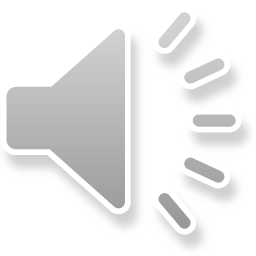 Цель физического воспитания детей в семье – это последовательное физическое совершенствование с тем, чтобы они выросли подготовленными к жизни. Это значит, что необходимо добиваться, чтобы дети обладали хорошим здоровьем, не имели отклонений от нормального, соответствующего возрасту уровня физического развития. При этом, необходимо соблюдать - оздоровительную направленность, всестороннее развитие личности и связь физического воспитания с другими видами деятельности. Оздоровительная направленность, прежде всего, выражается в соответствии средств и методов физического воспитания различных периодов детства. Двигательная активность в границах ниже и выше допустимой способствует задержке роста и развития, а также снижает рабочие и адаптивные возможности развивающегося организма.     Поэтому долг родителей - укрепить здоровье ребенка и обеспечить благоприятное развитие детского организма в будущем.
Мама, папа, я –мы спортивная семья:Все мы вместе отдыхаем –На природу выезжаем.На природу выезжаемИ здоровье укрепляем.Свежий воздух и зарядка – Наши лучшие друзья.Бег, ходьба, прыжки, метанье – Это ли не состязанье?Надо быть спортивным,Ловким, смелым, сильным!
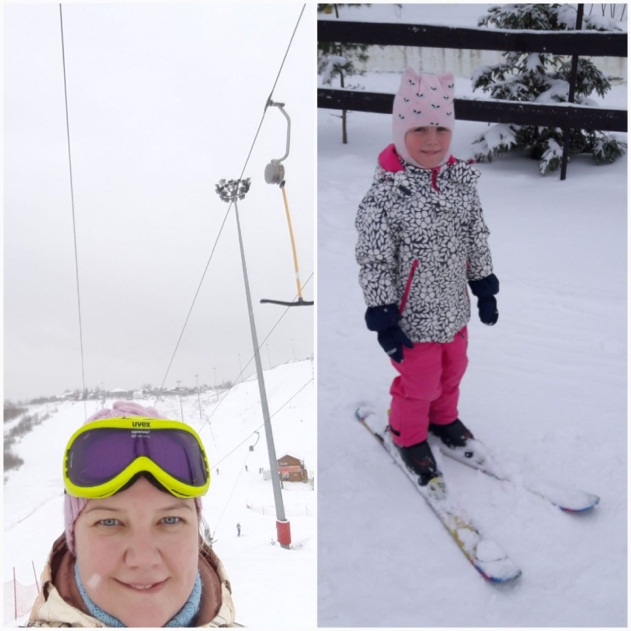 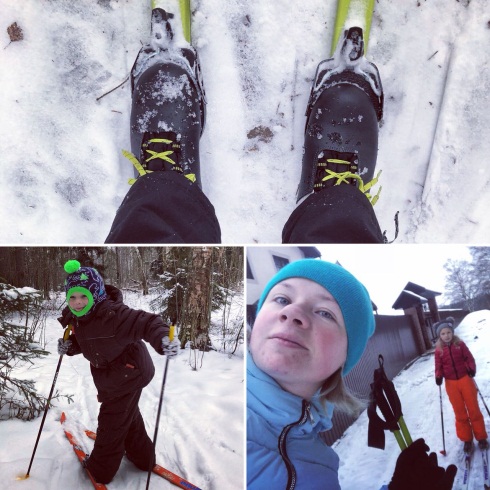 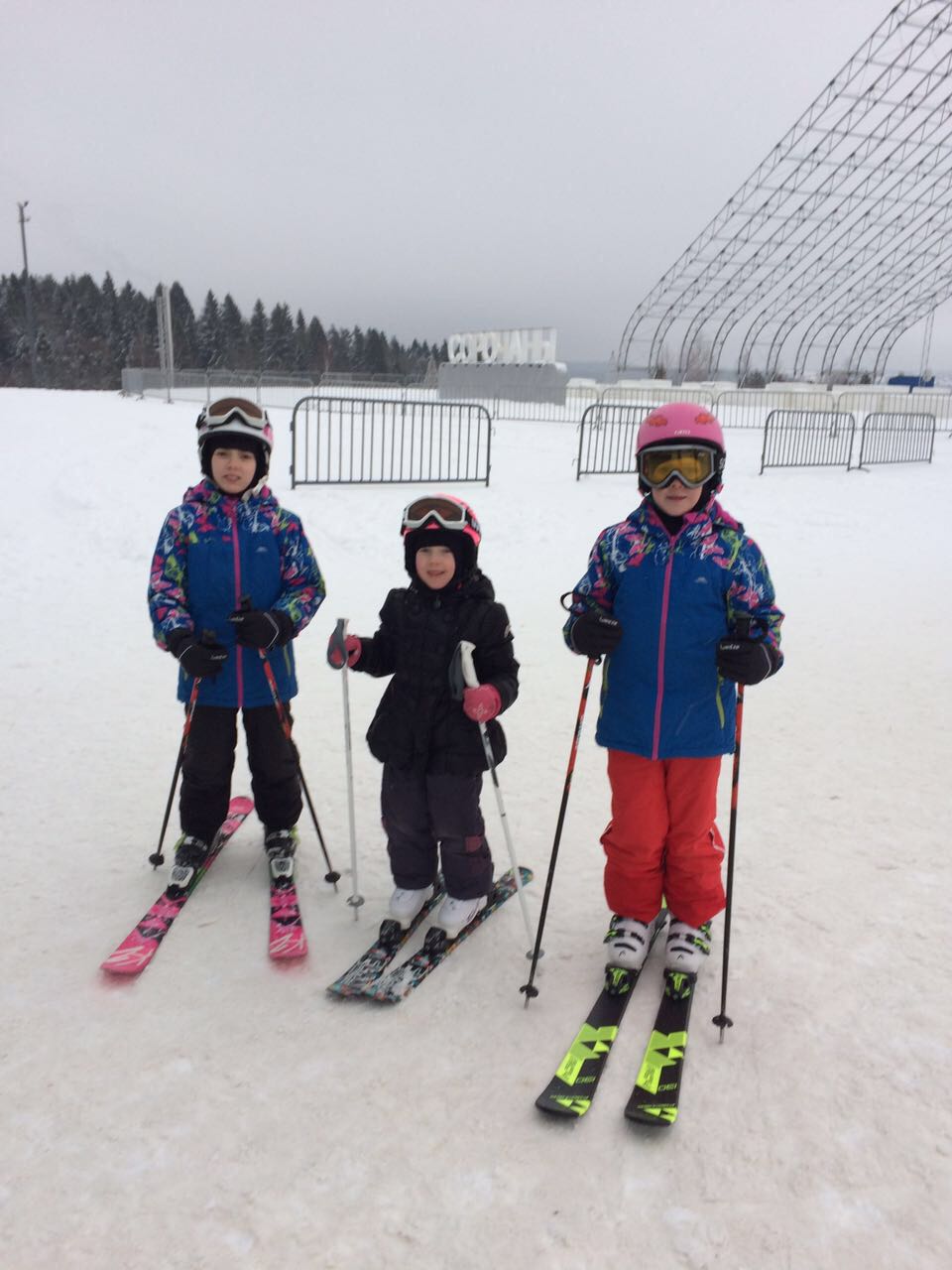 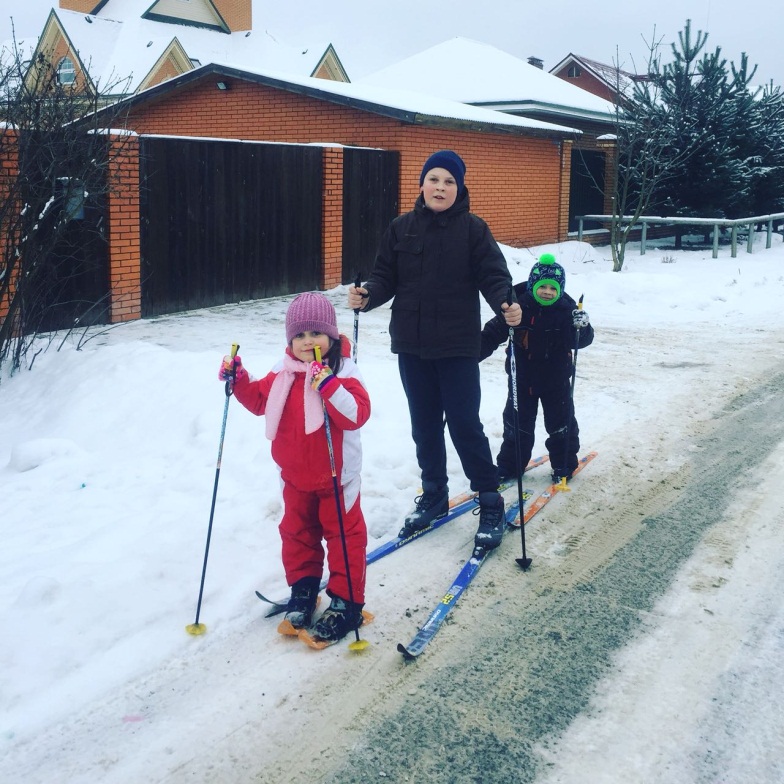 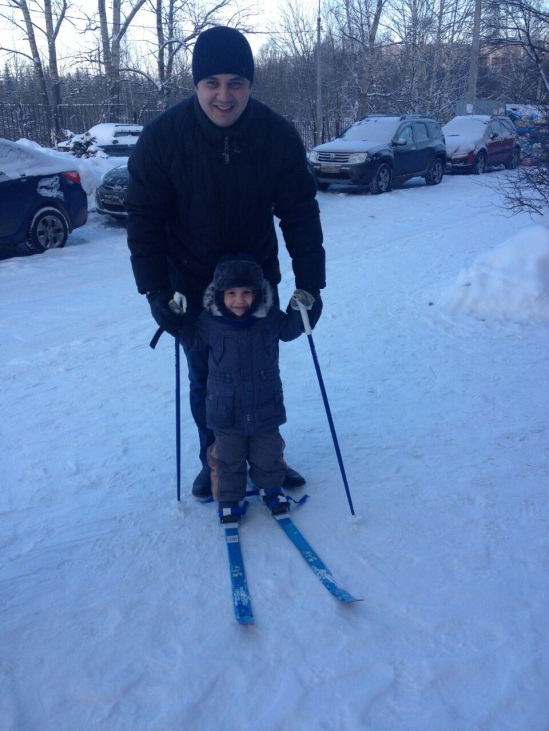 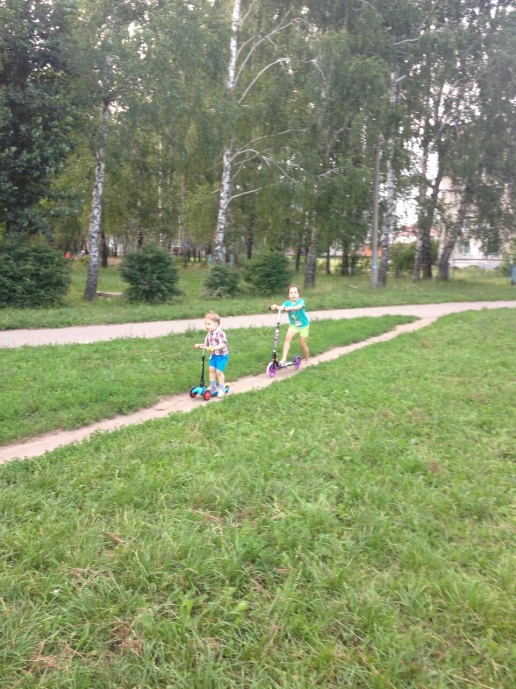 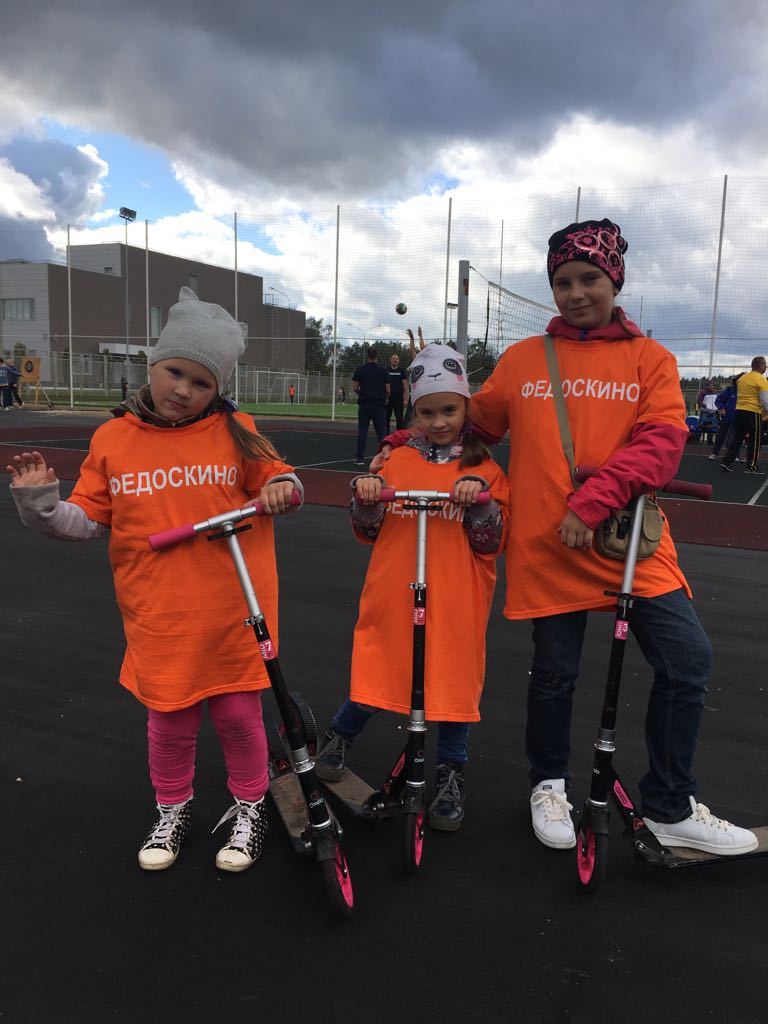 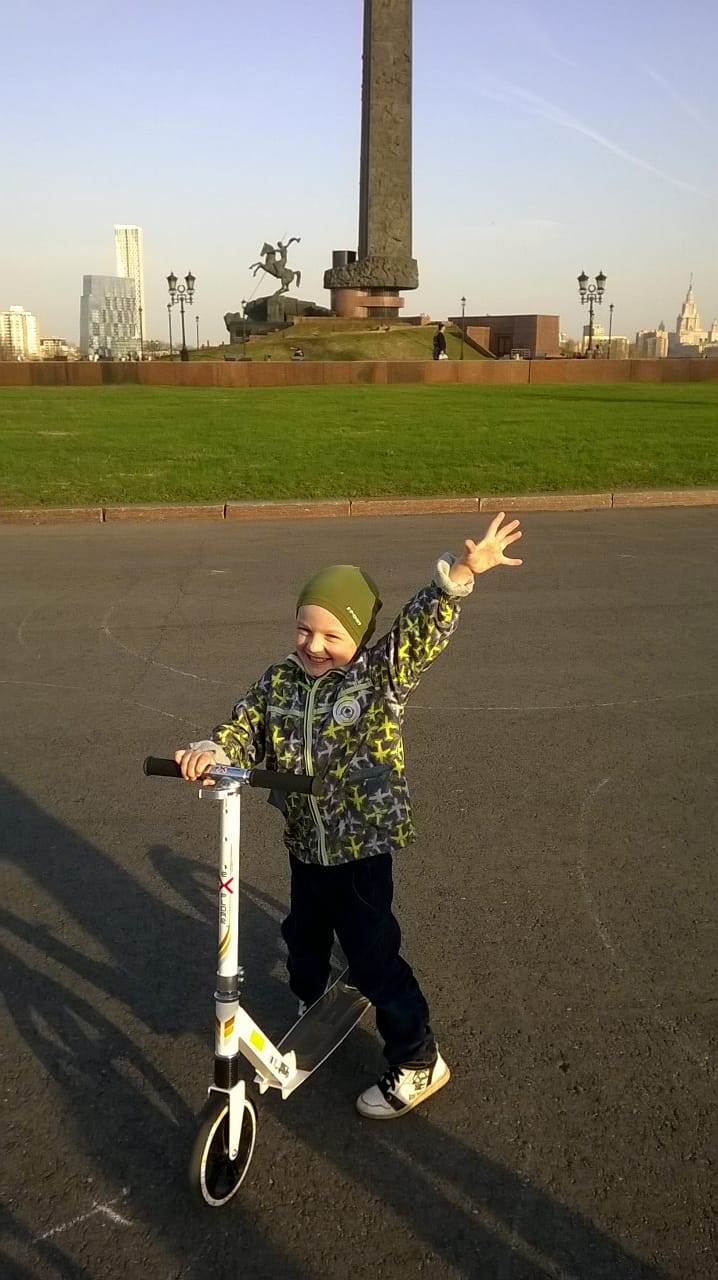 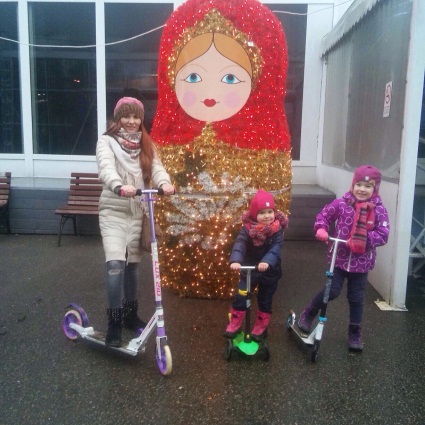 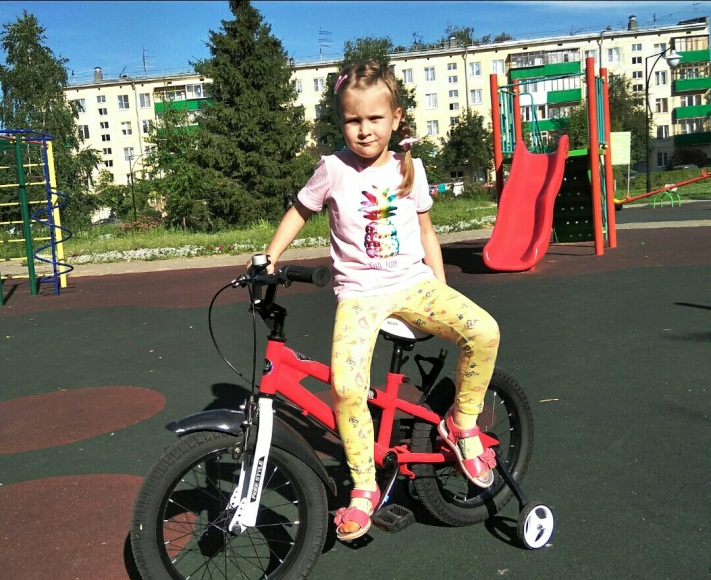 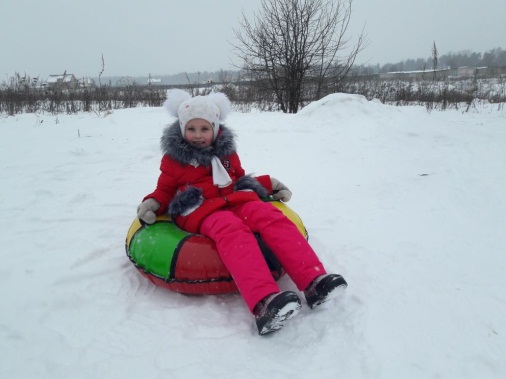 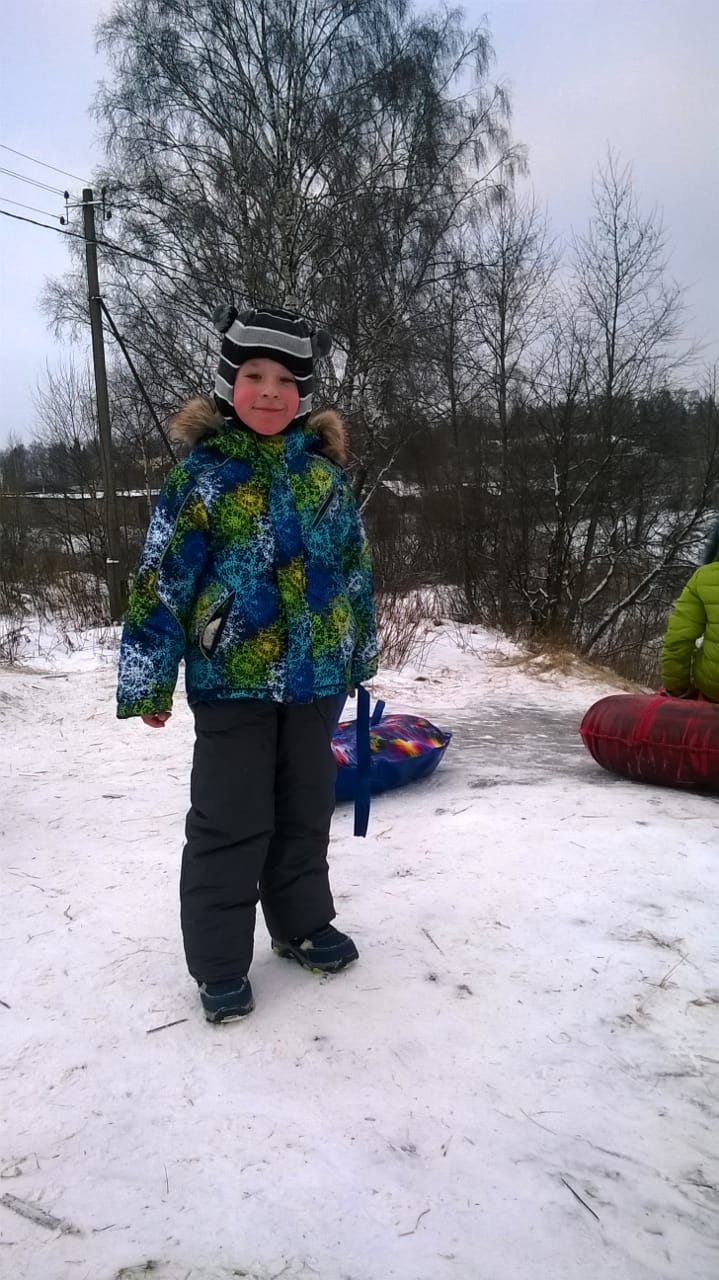 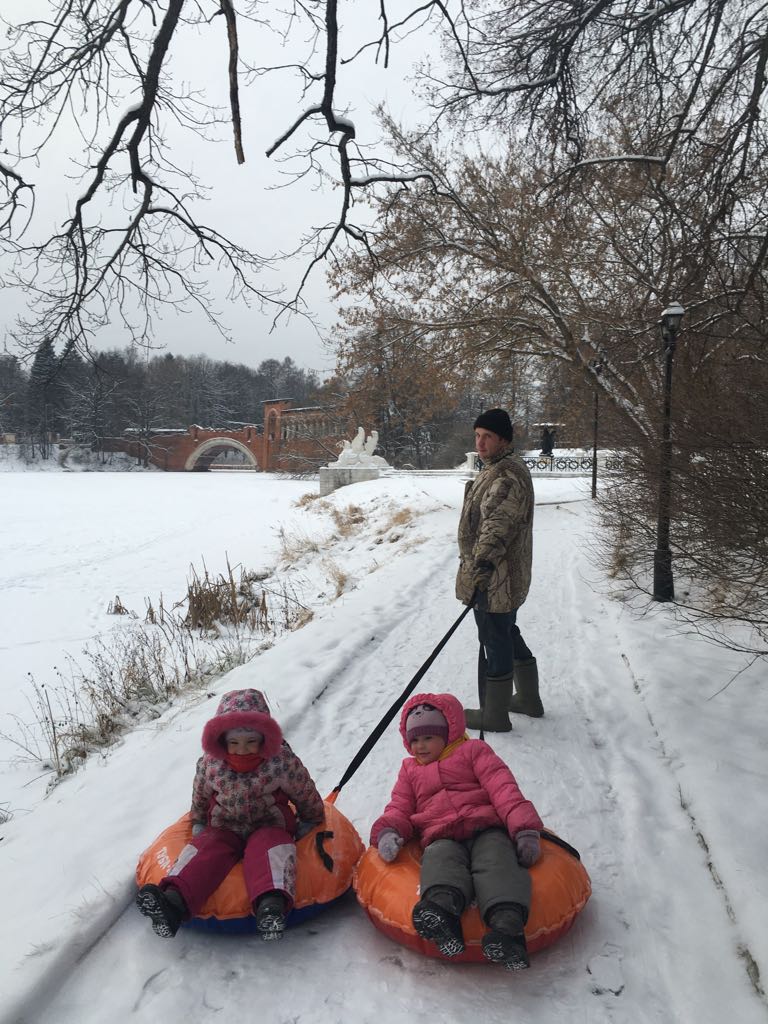 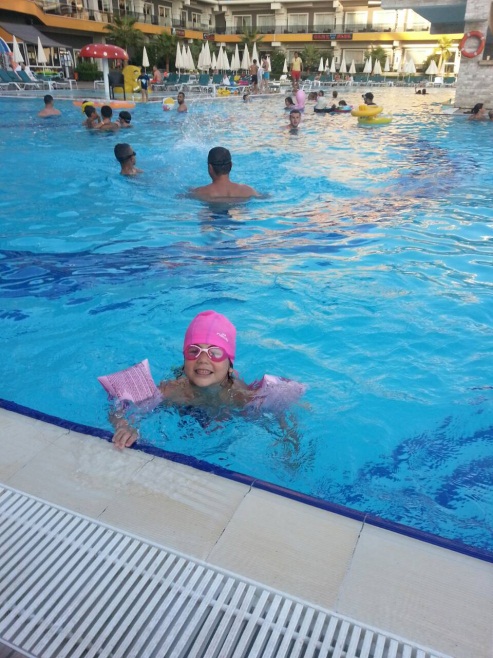 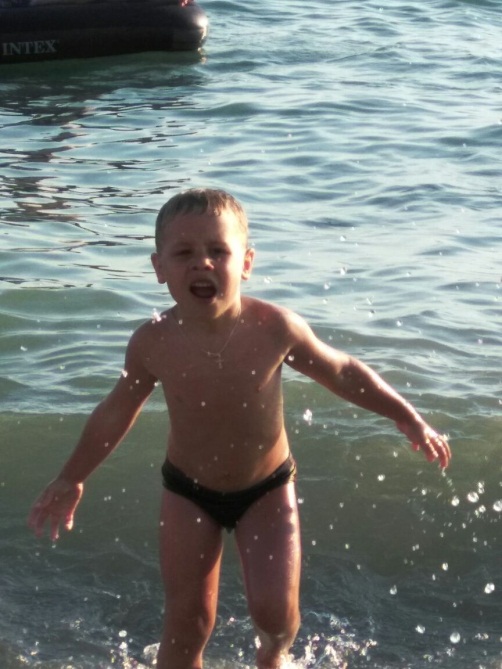 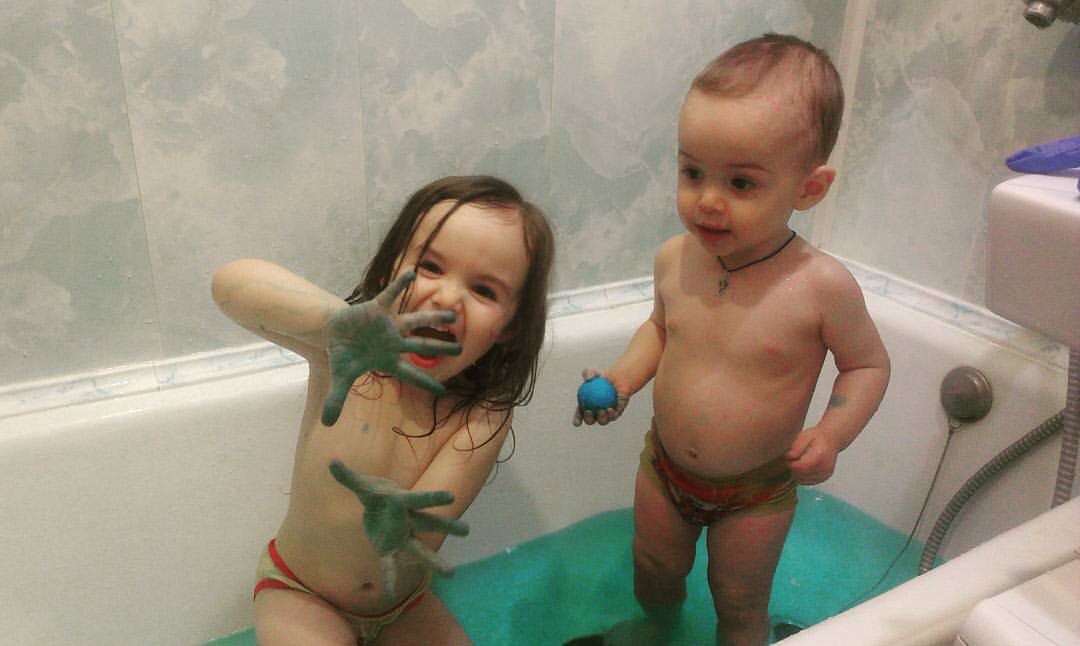 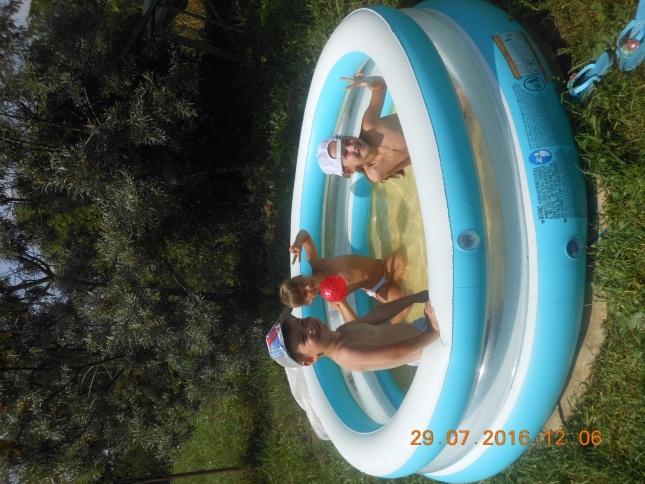 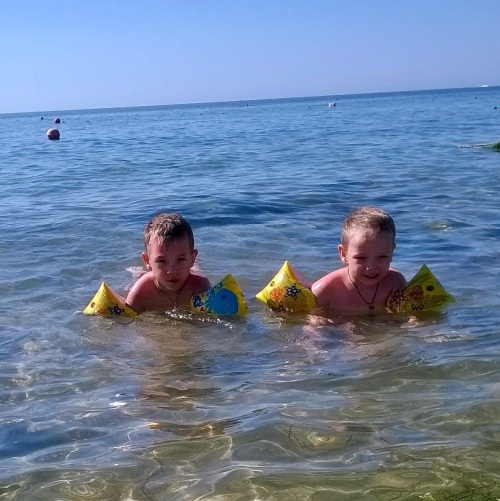 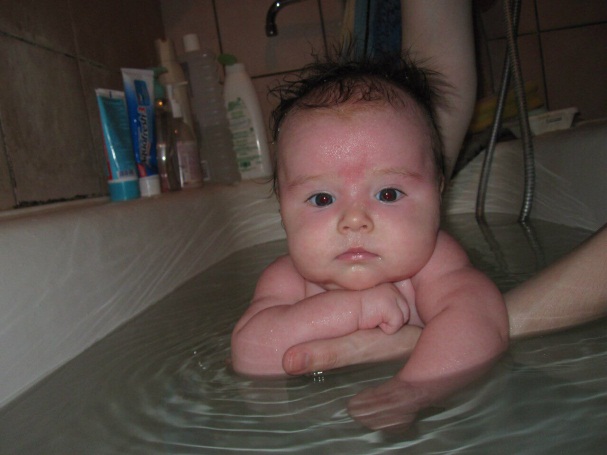 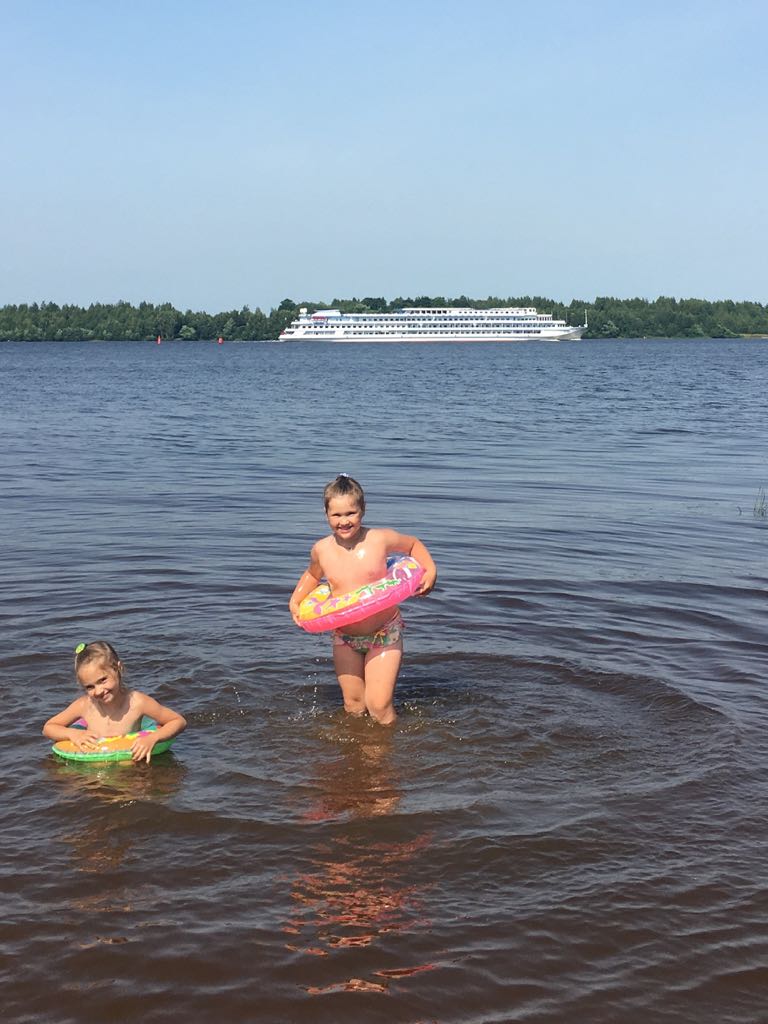 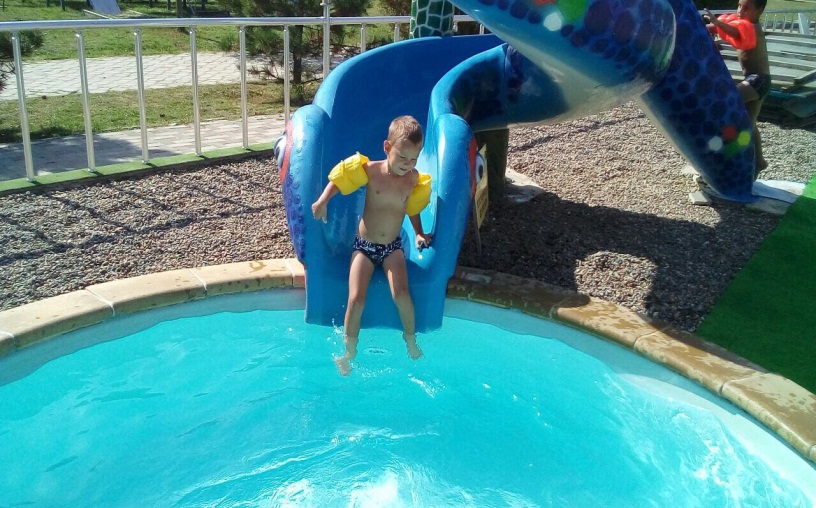 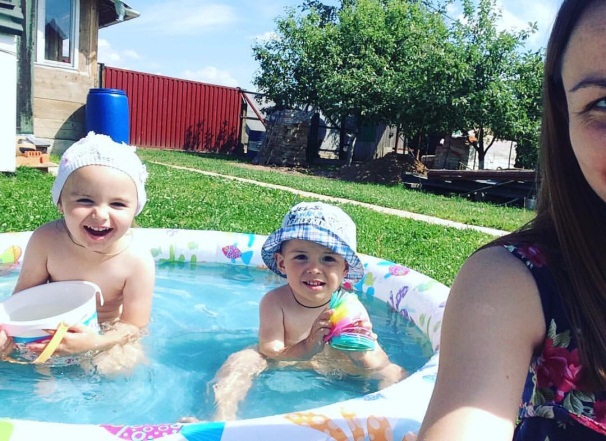 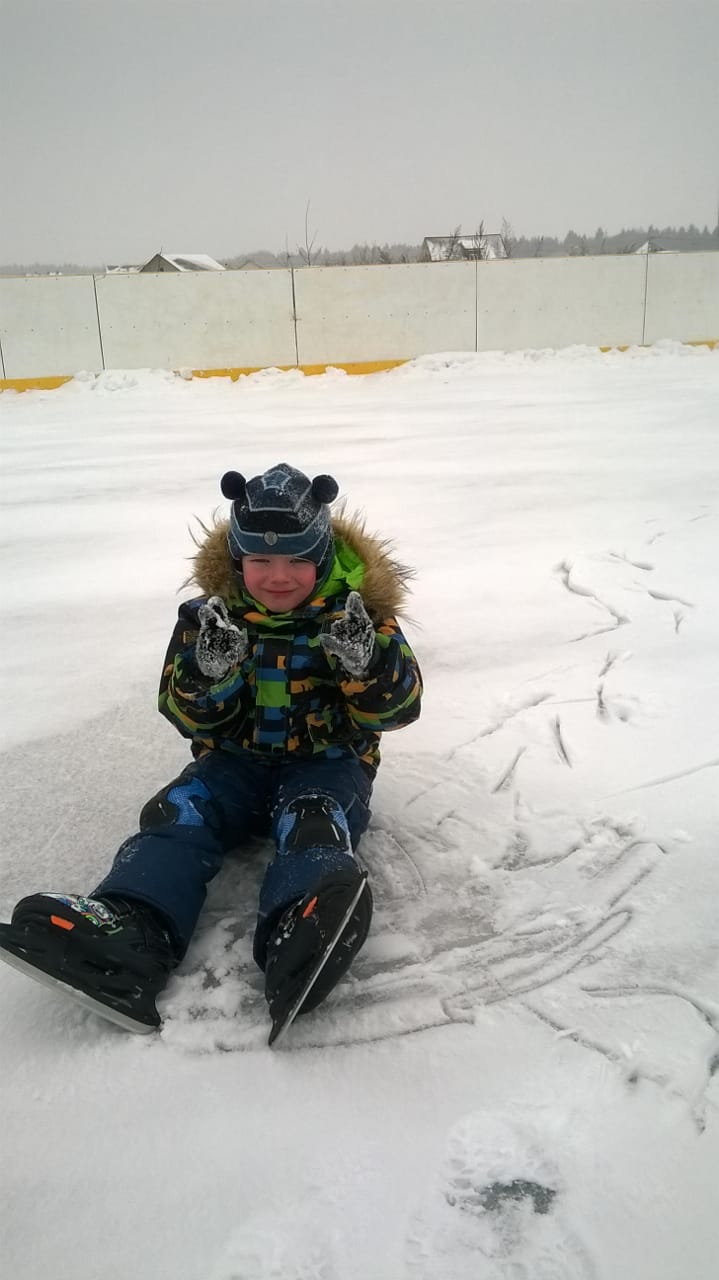 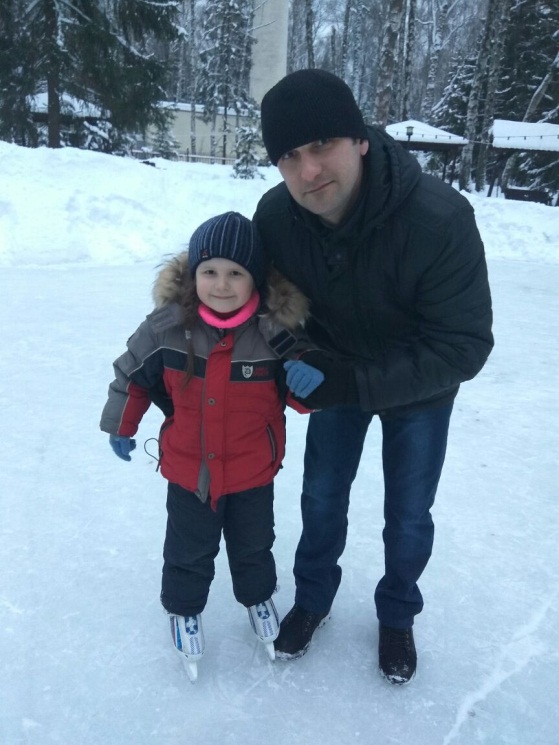 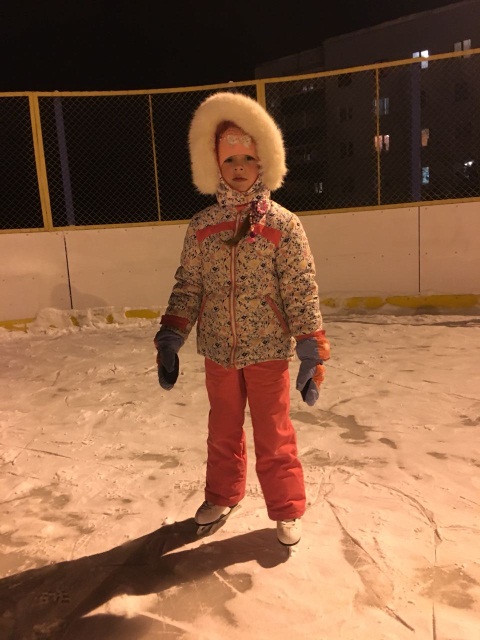 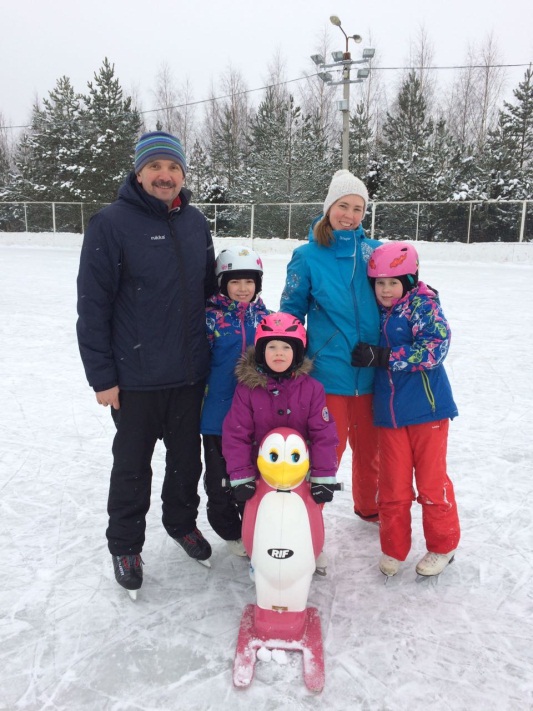 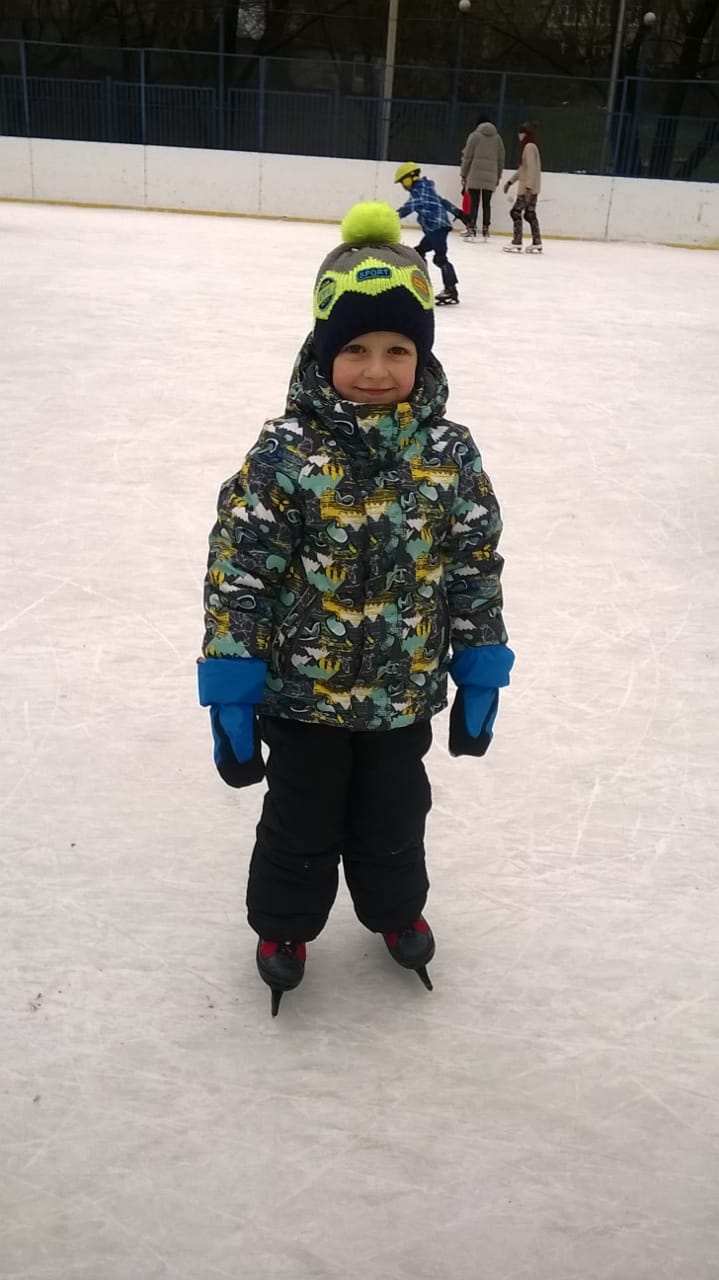 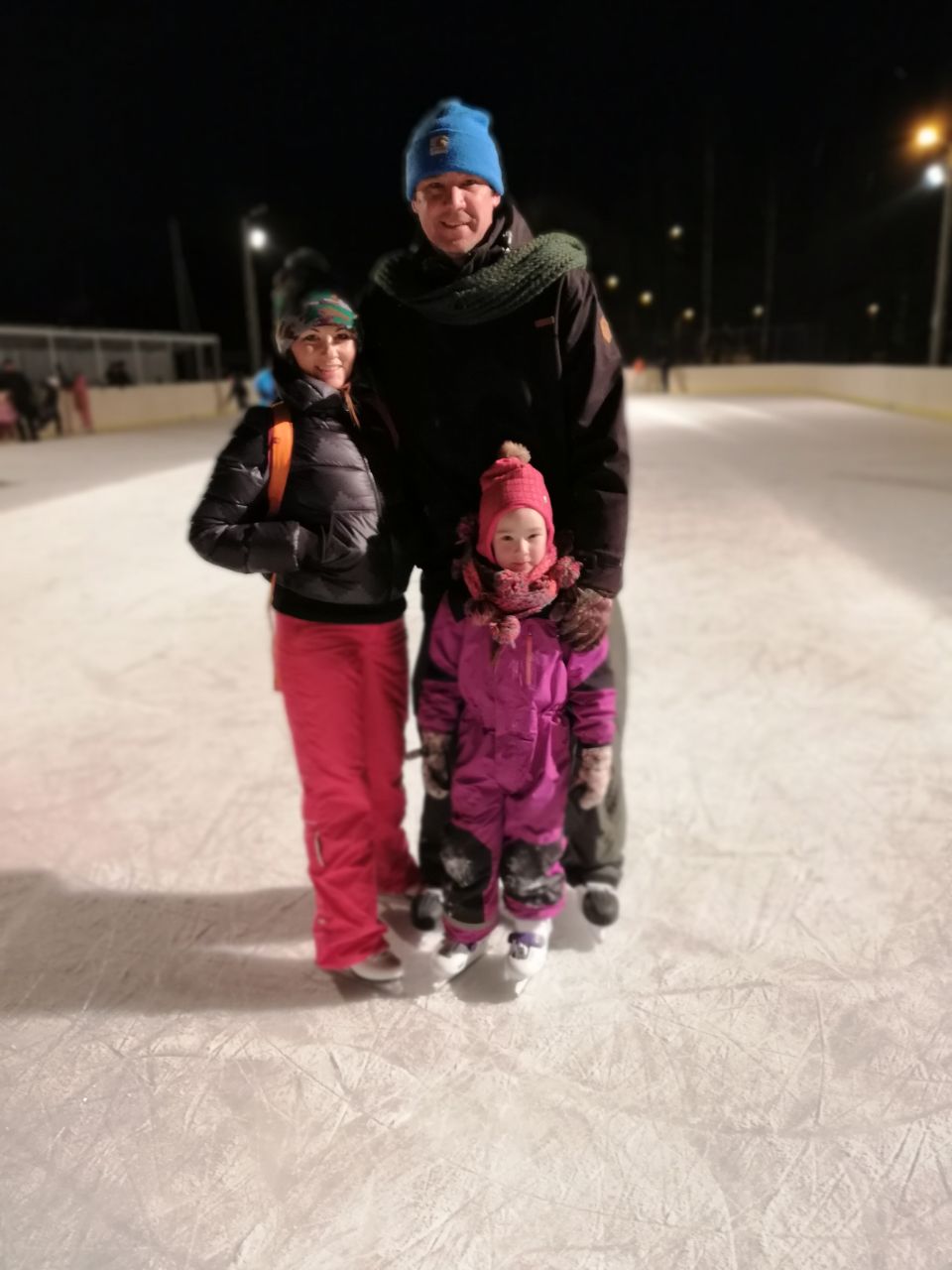 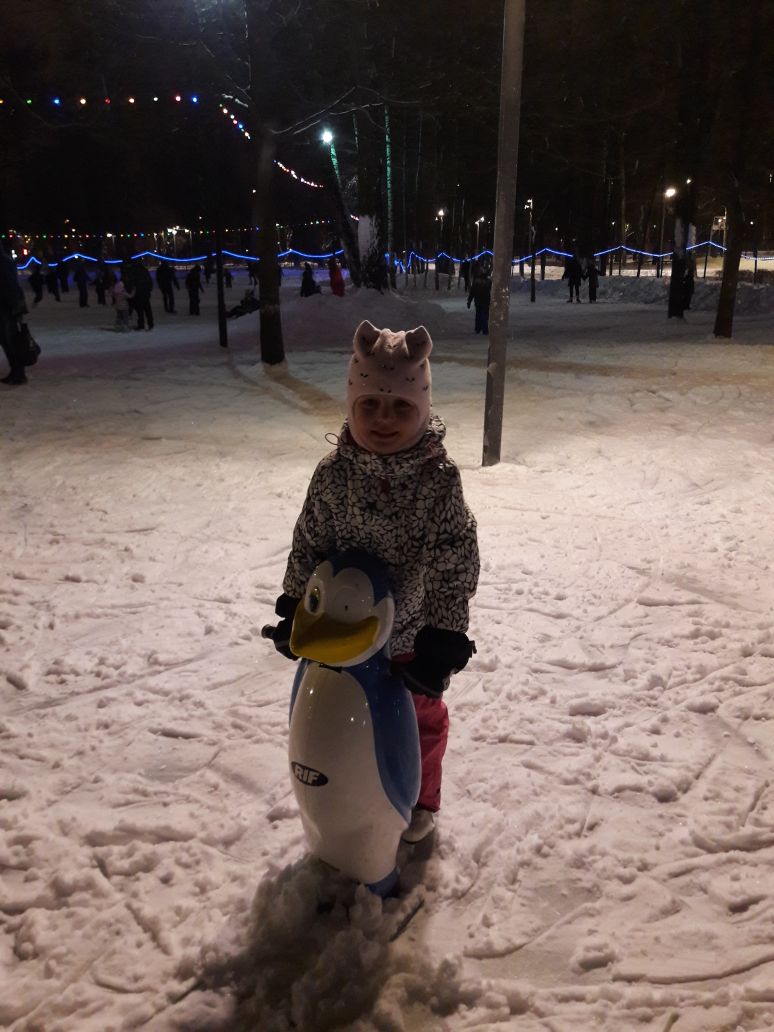 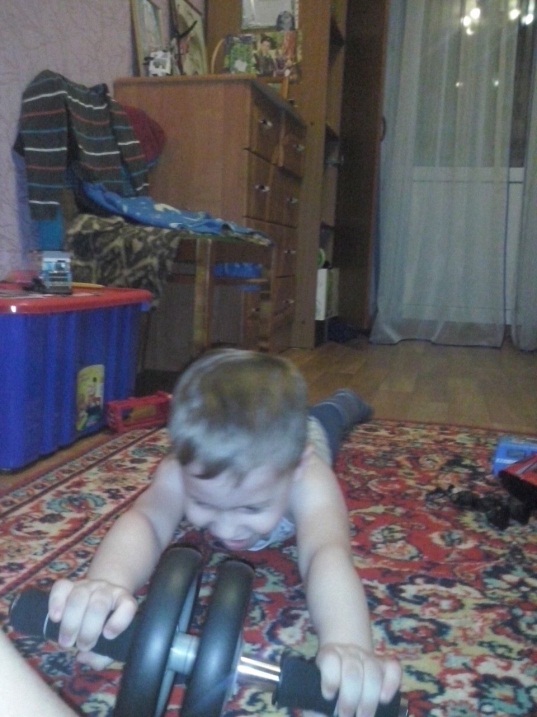 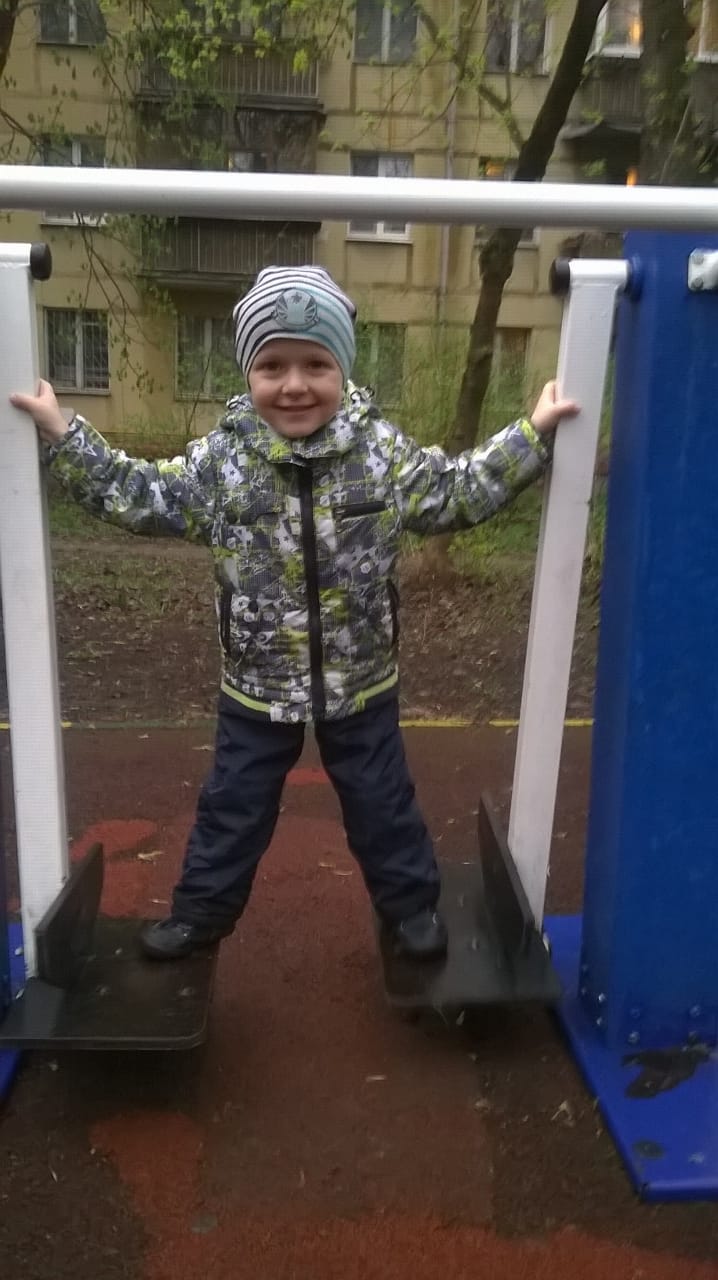 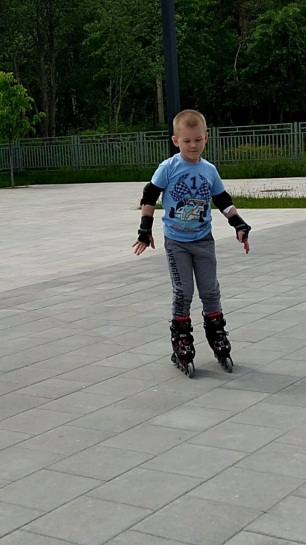 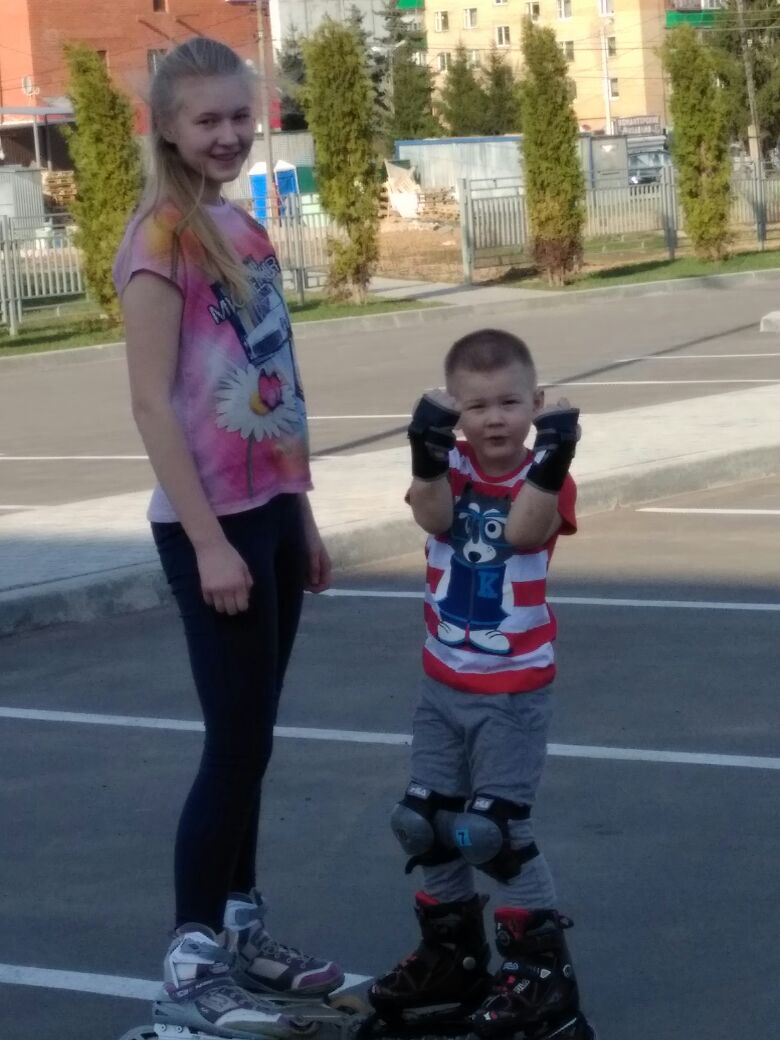 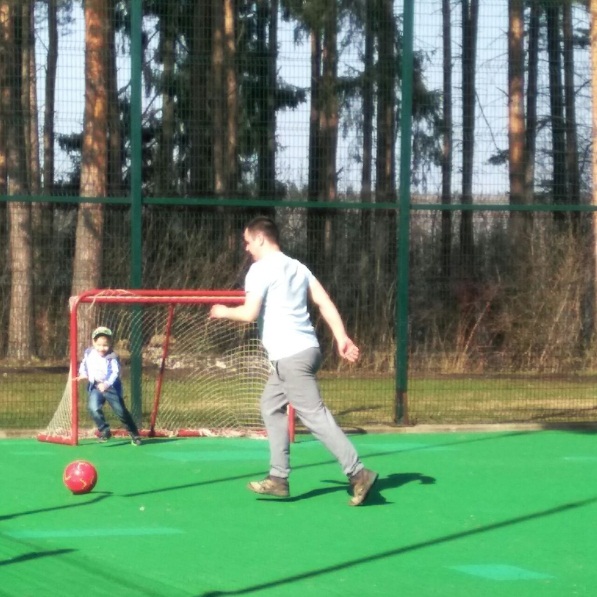 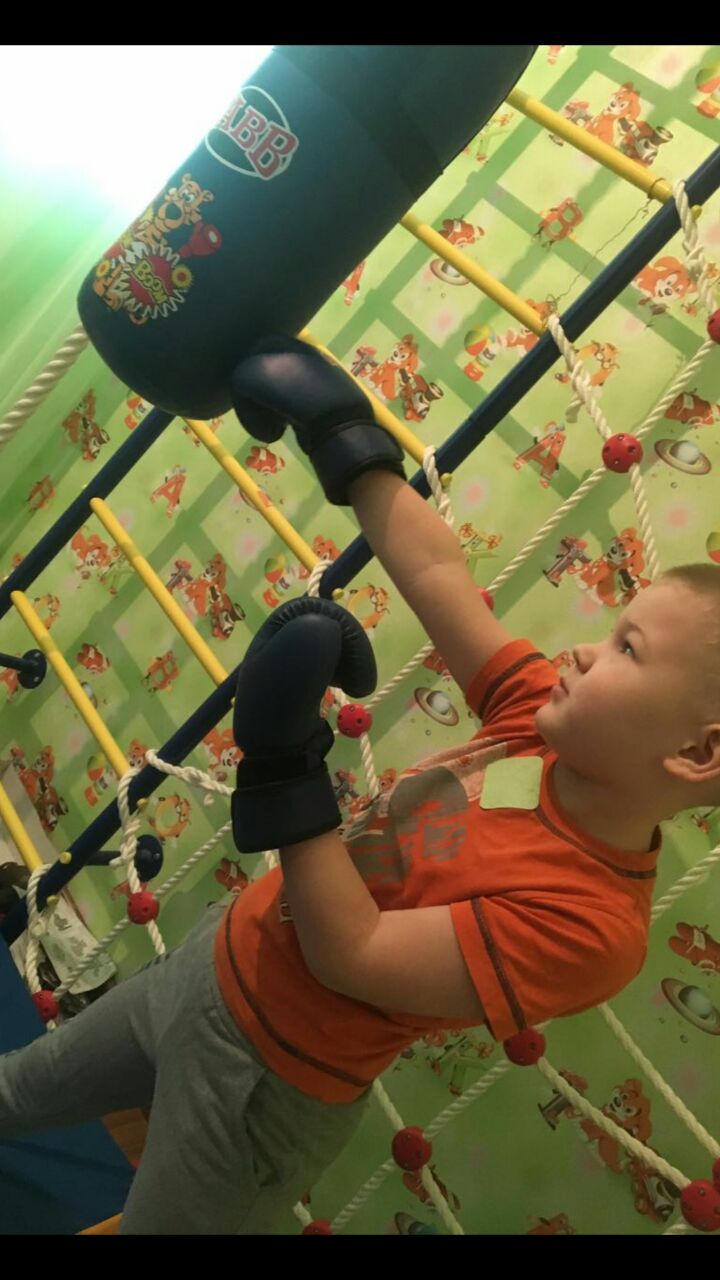 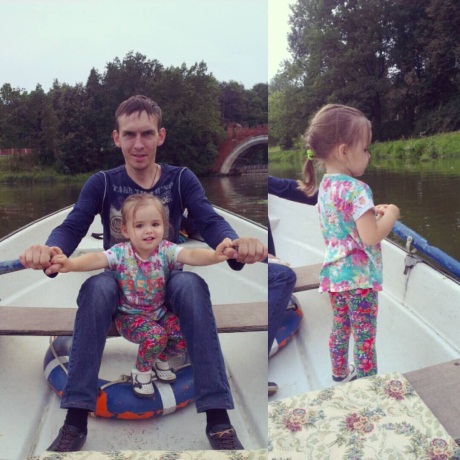 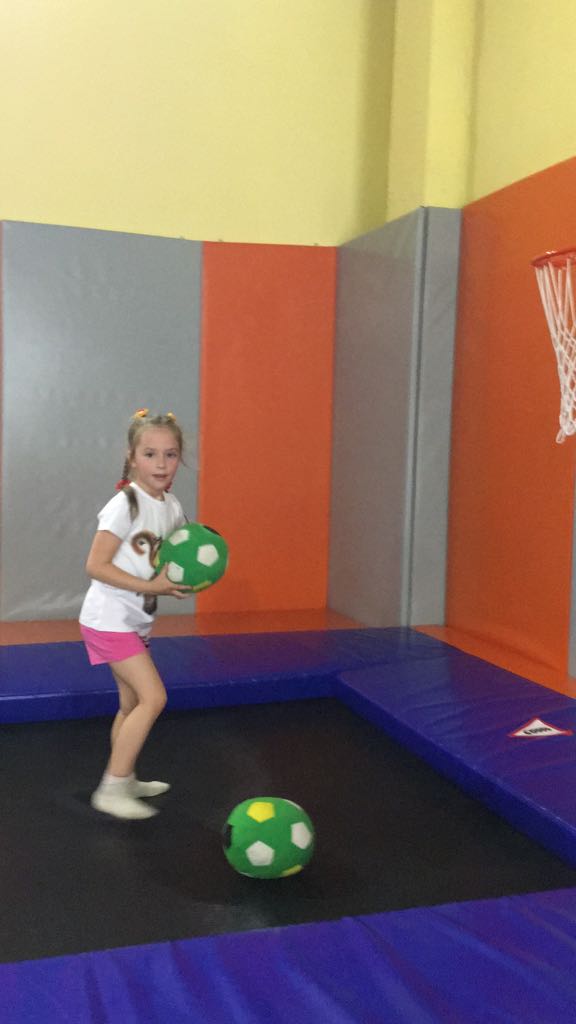 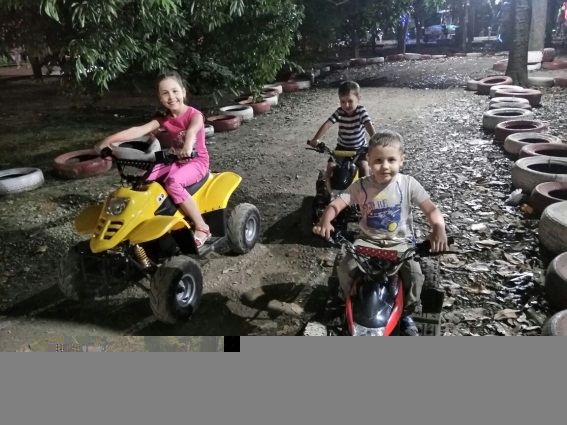 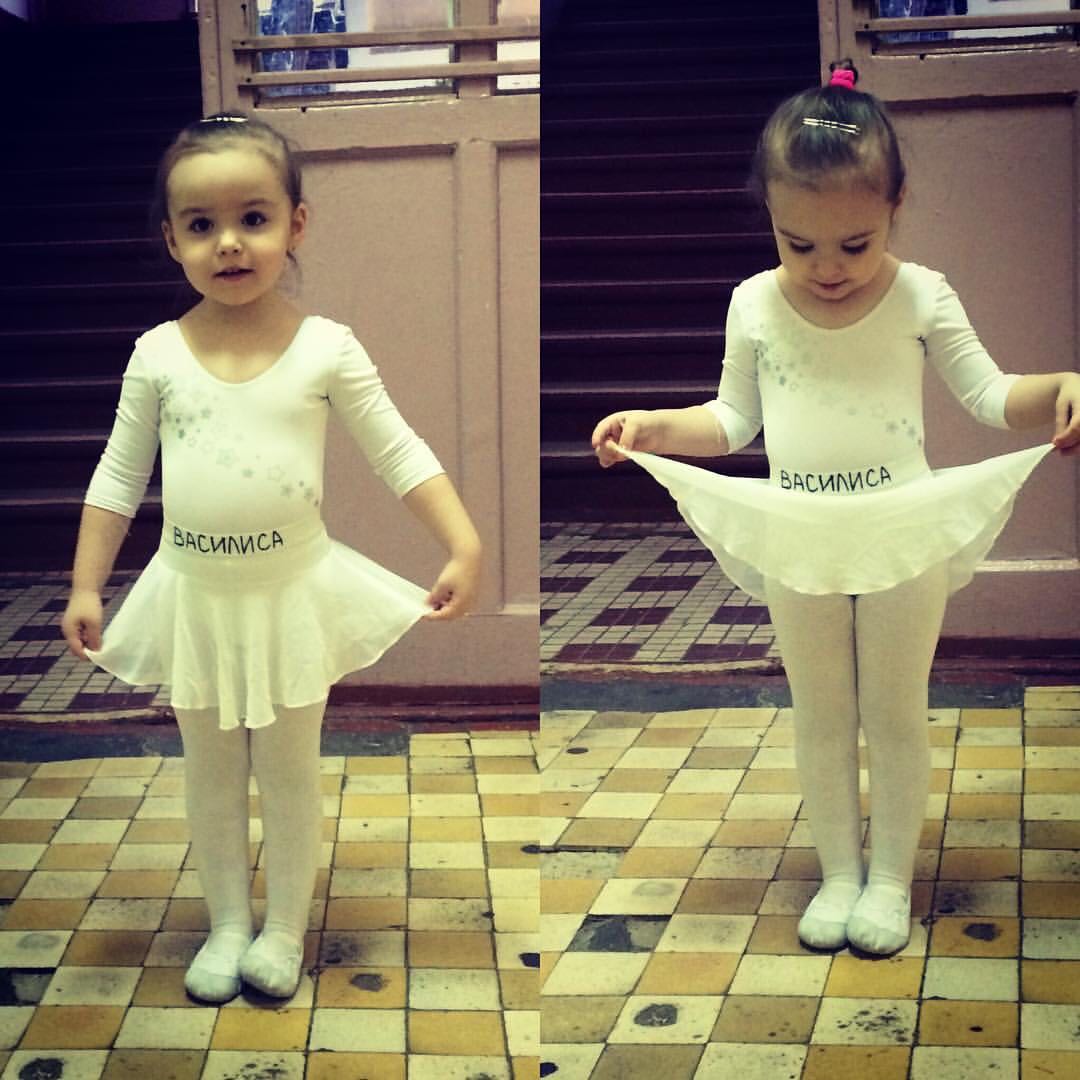 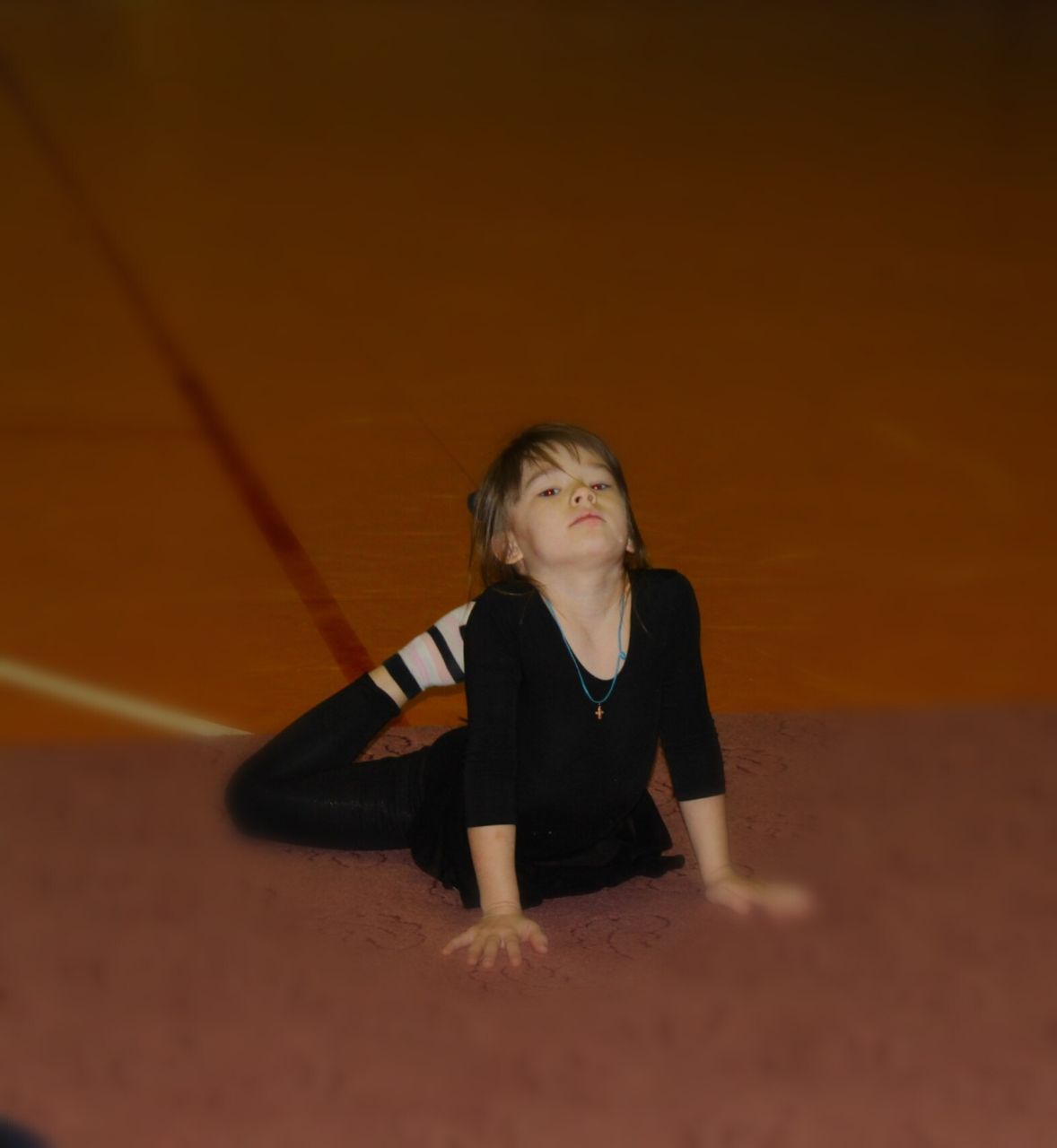 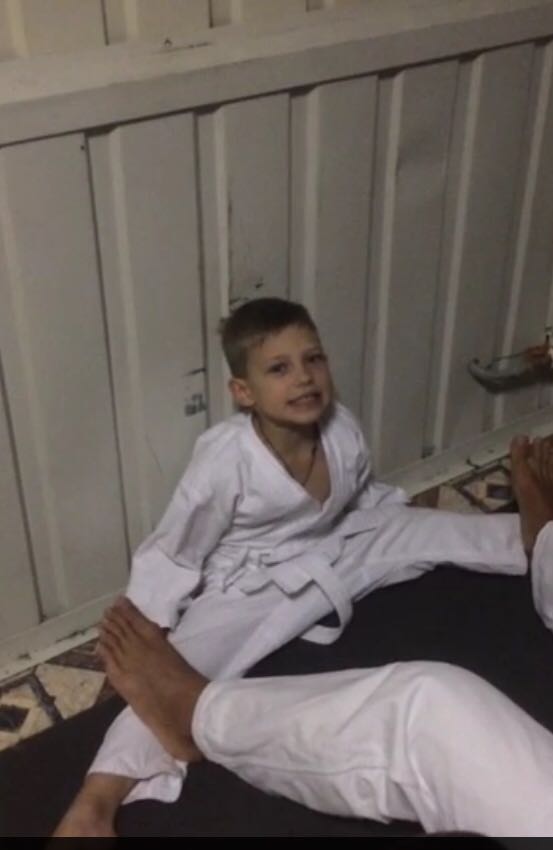 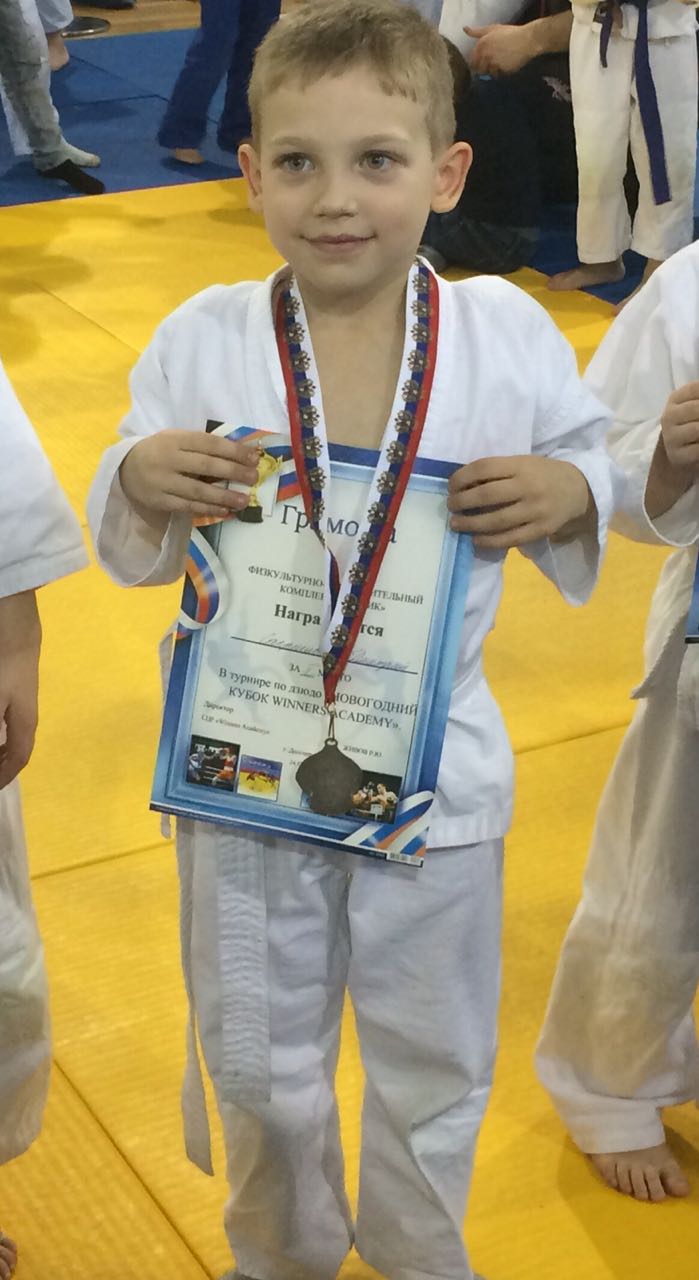 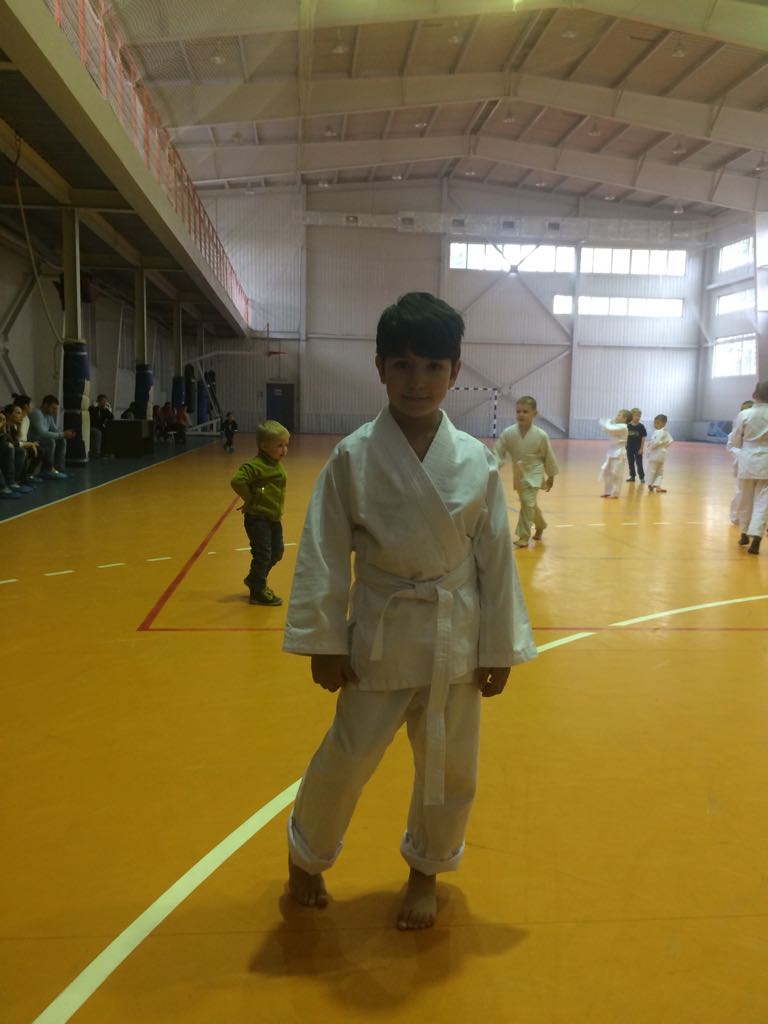 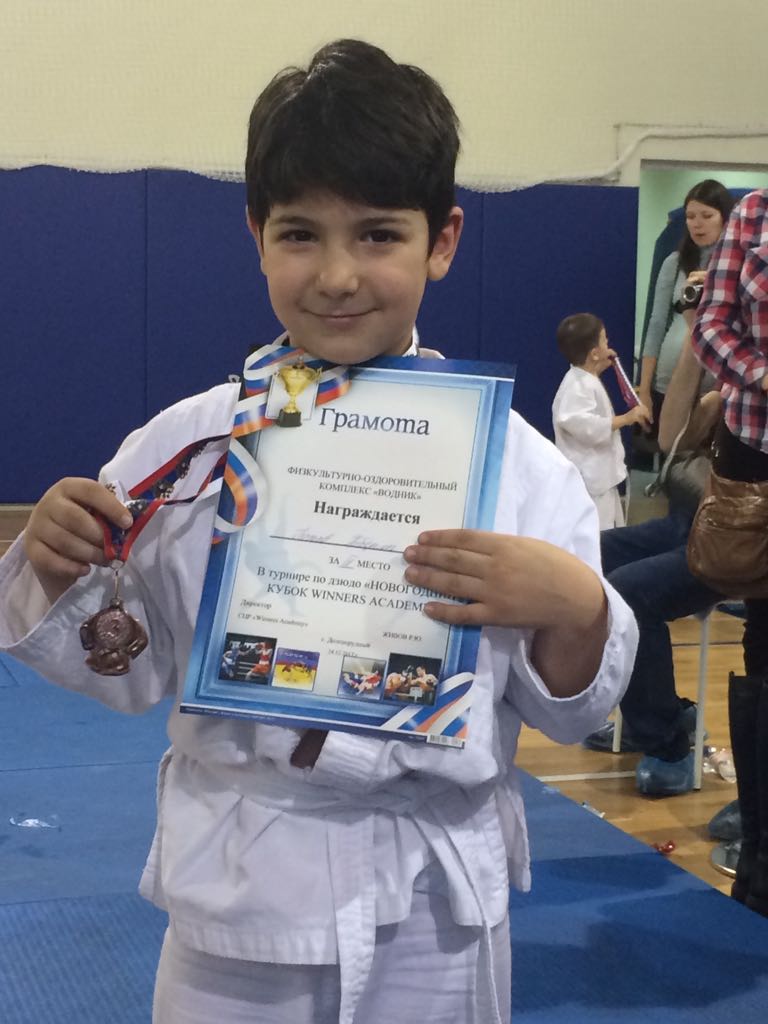 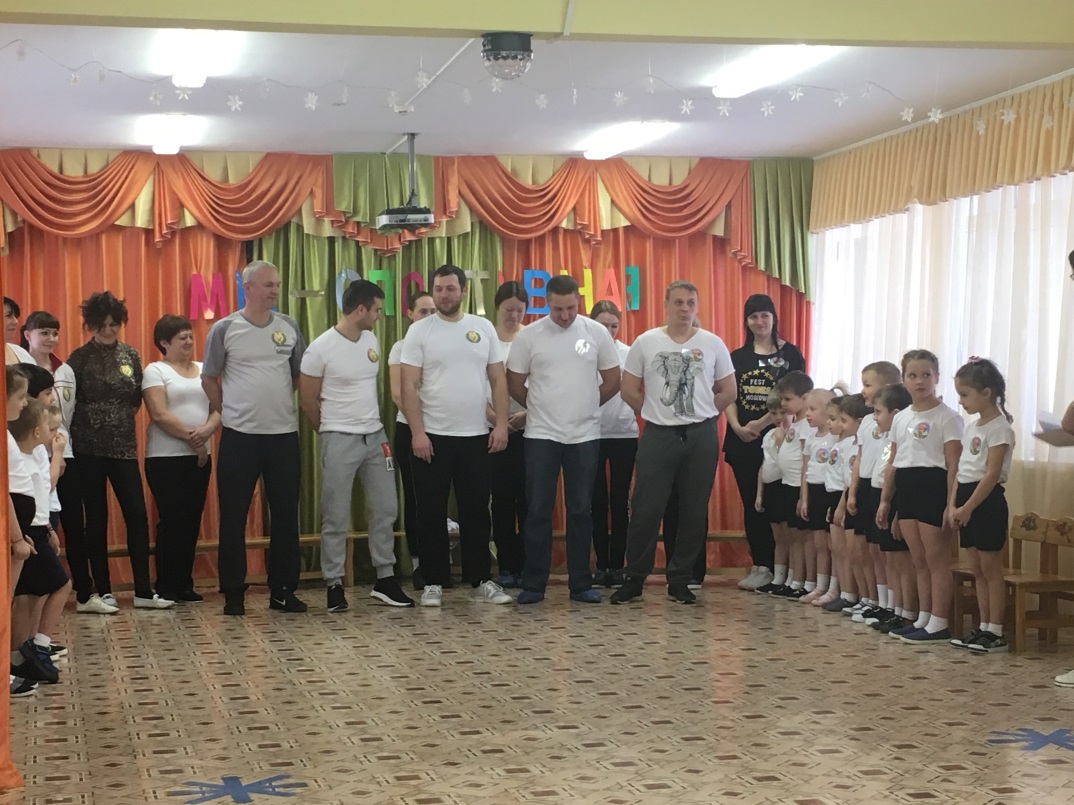 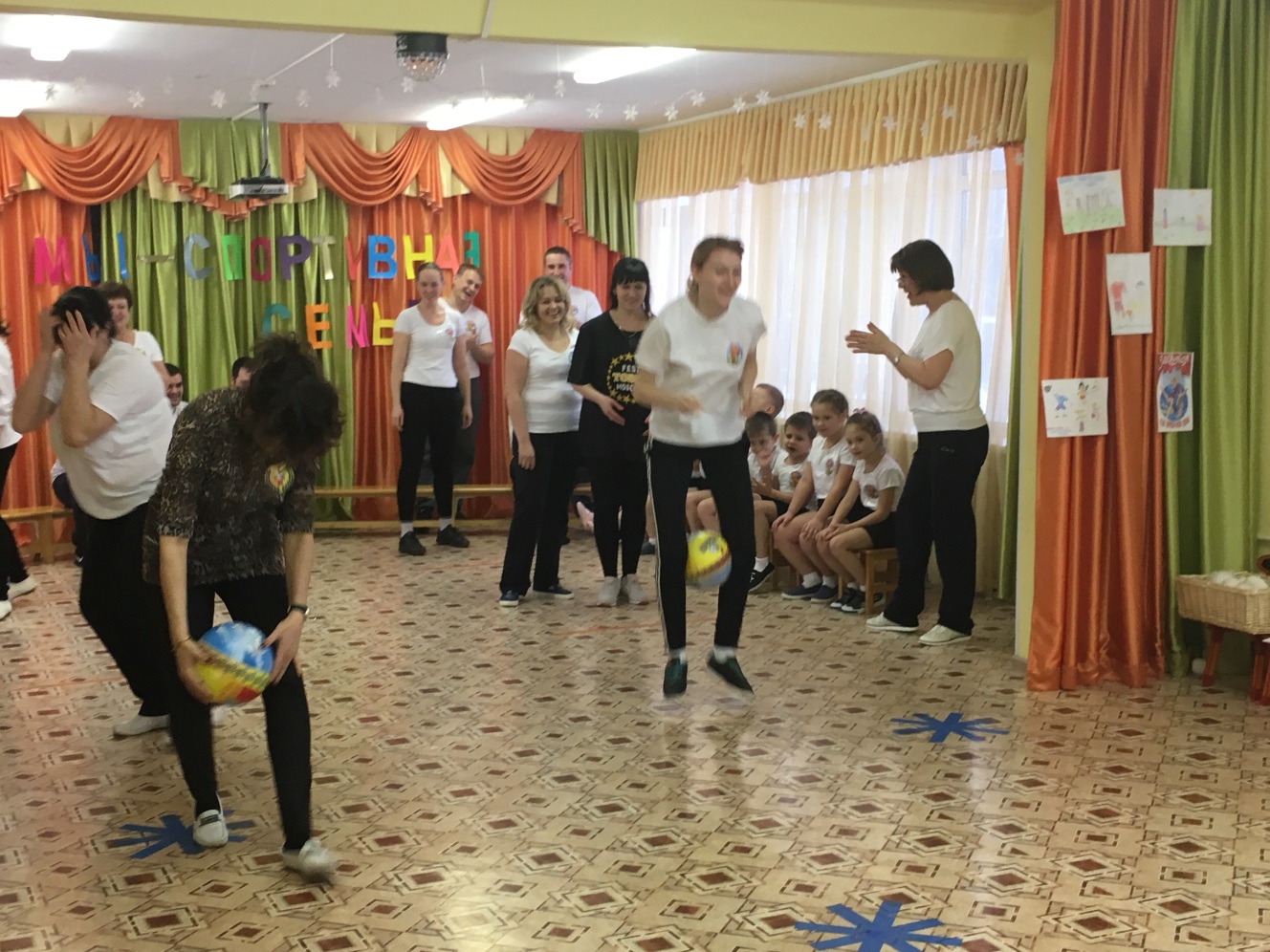 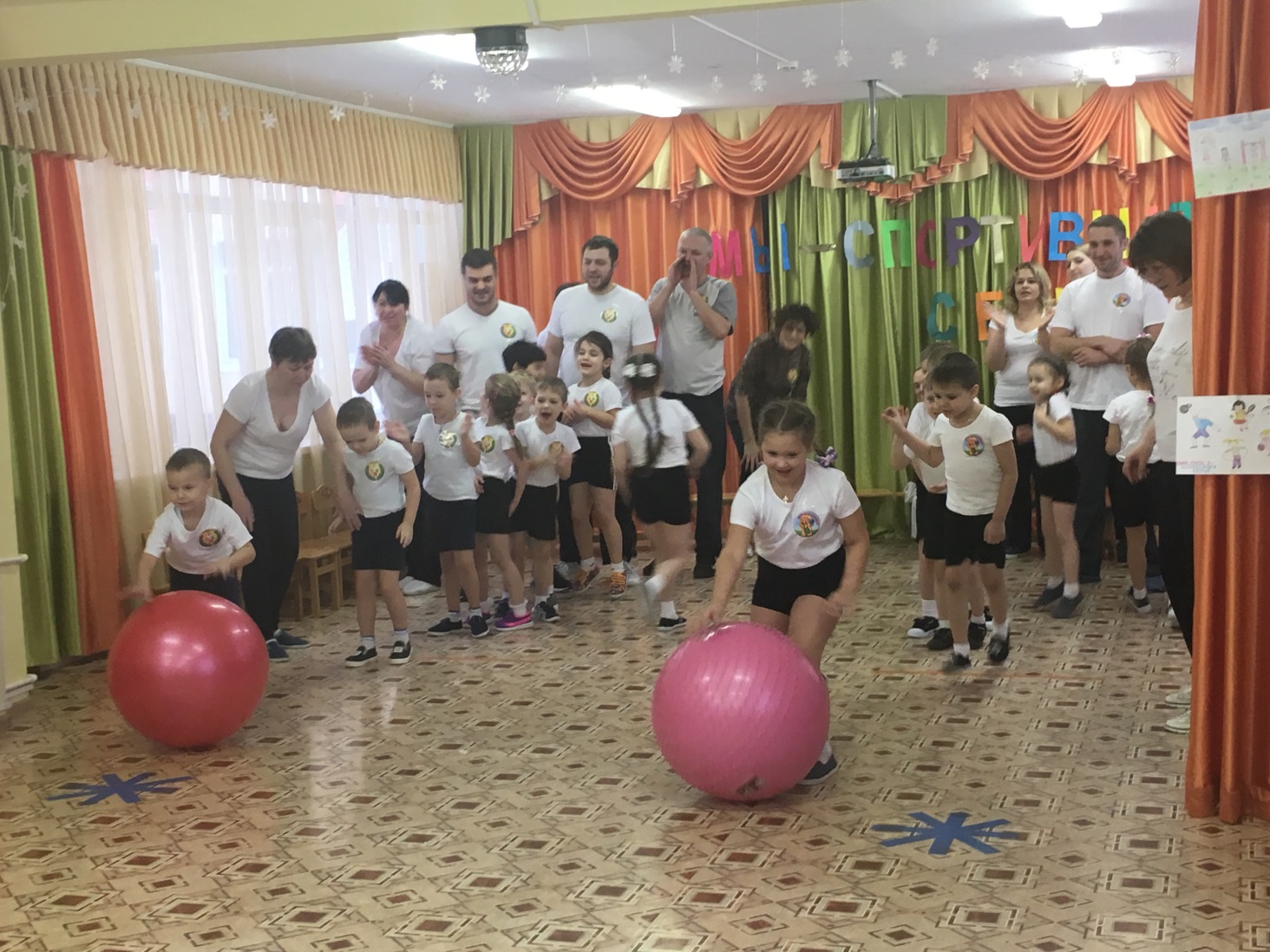 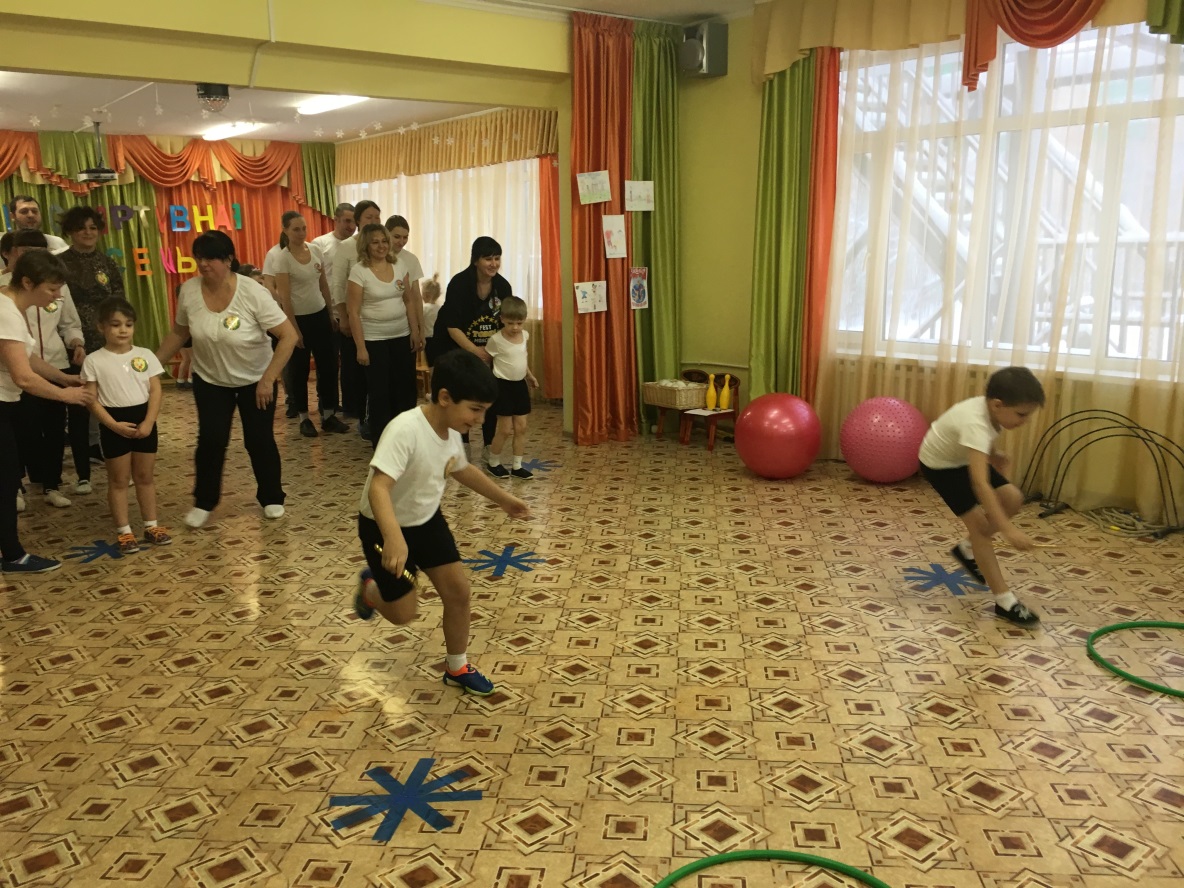 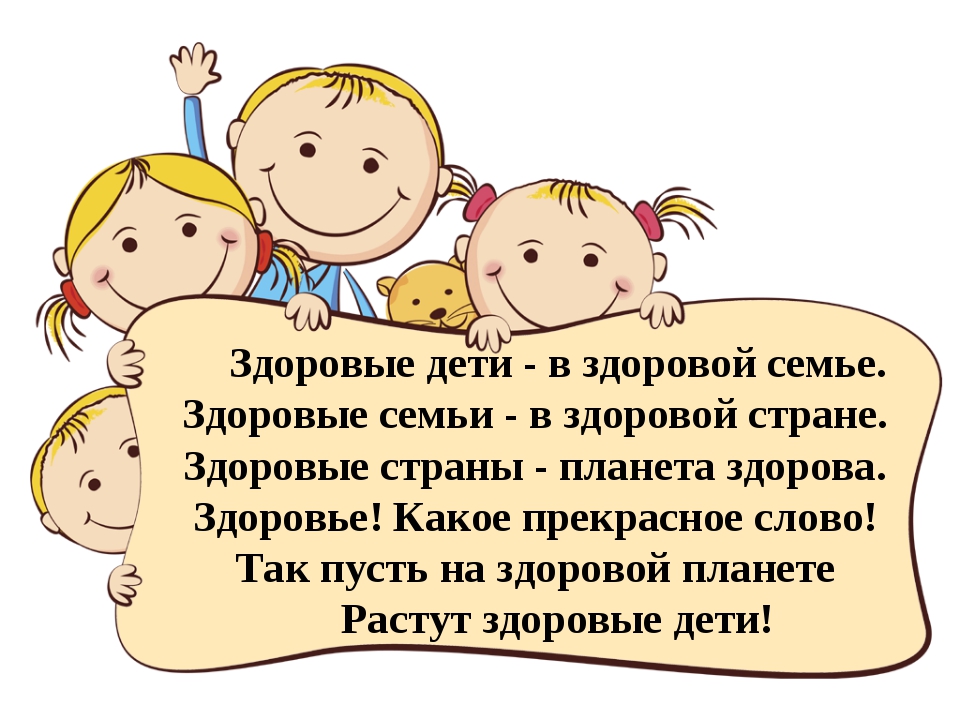 Занимайтесь спортом и 
будьте здоровы!